Реклама группы «Огонек»
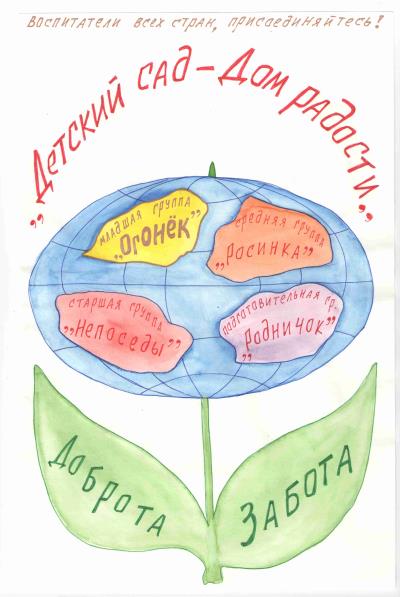 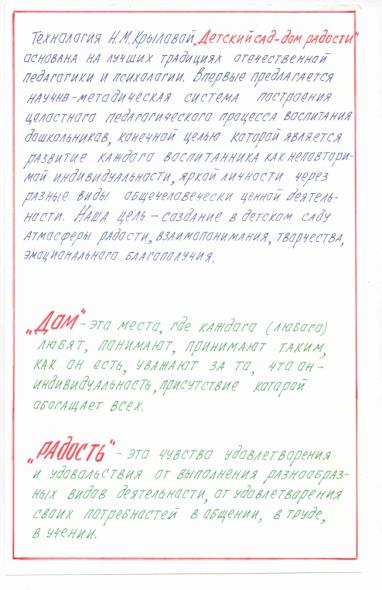 Реклама группы «Огонек»
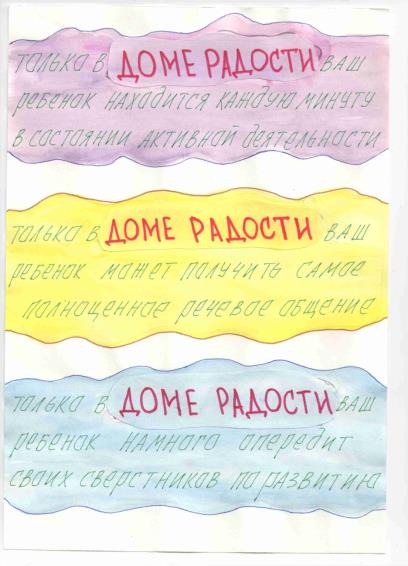 Реклама группы «Огонек»
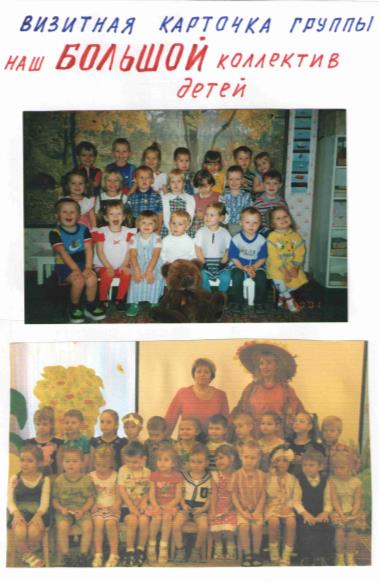 Реклама группы «Огонек»
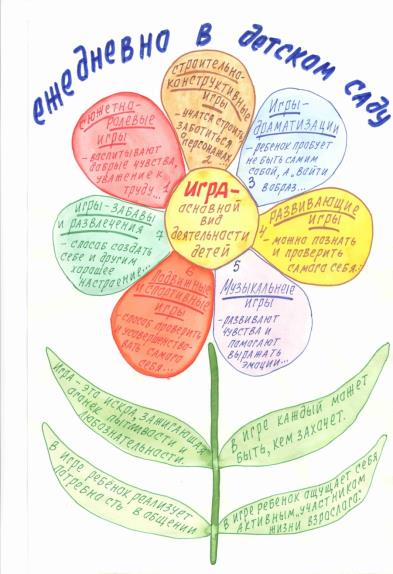 Реклама группы «Огонек»
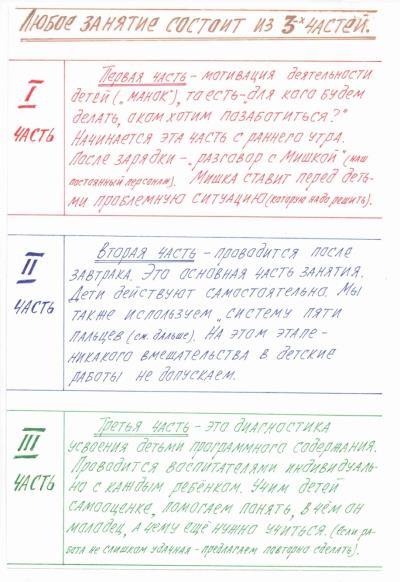 Реклама группы «Огонек»
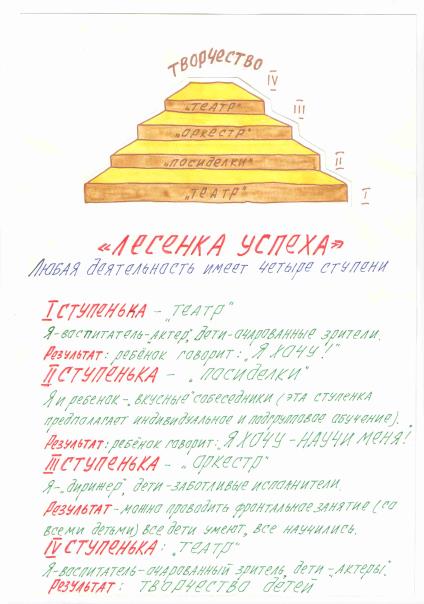 Реклама группы «Огонек»
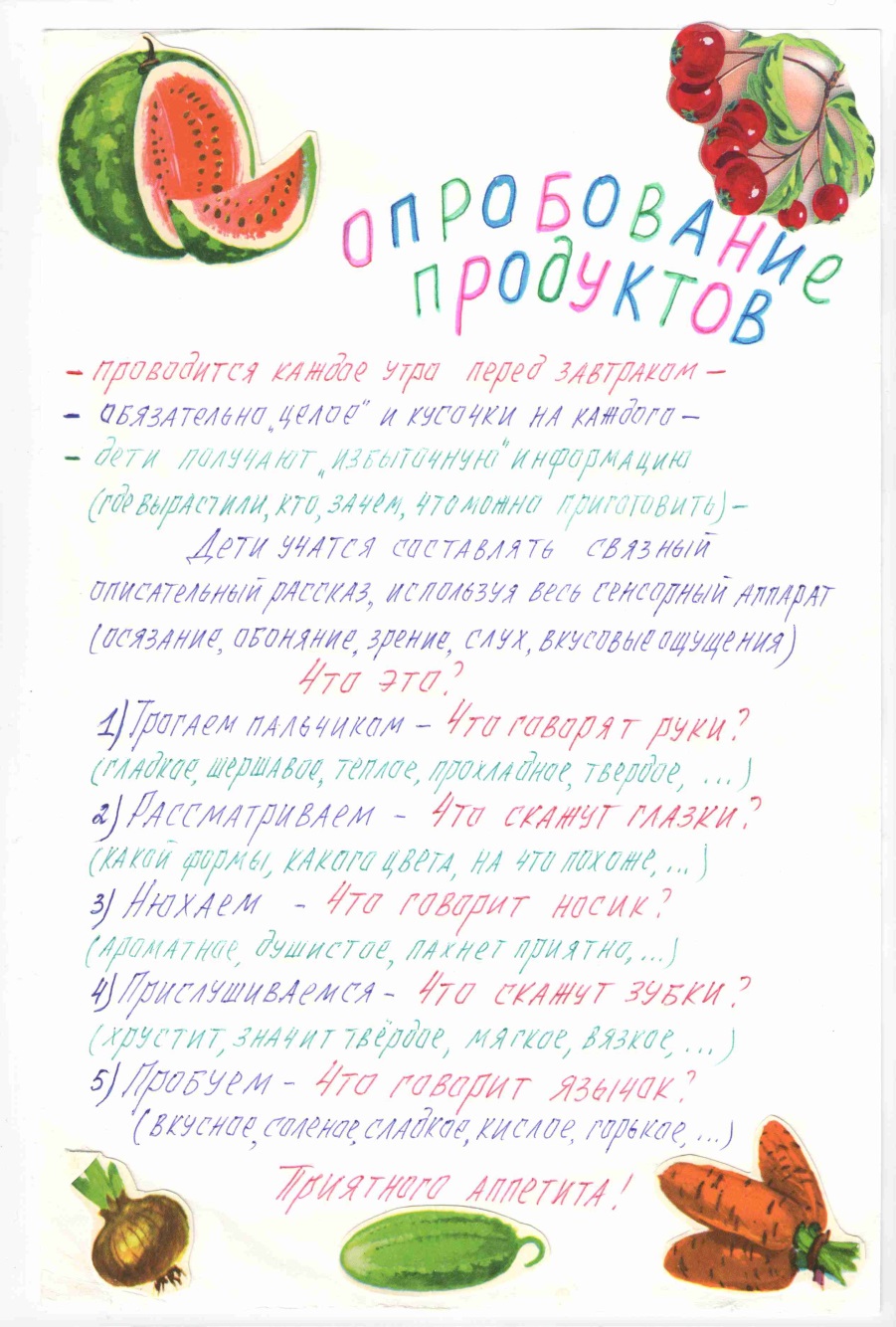 Реклама группы «Огонек»
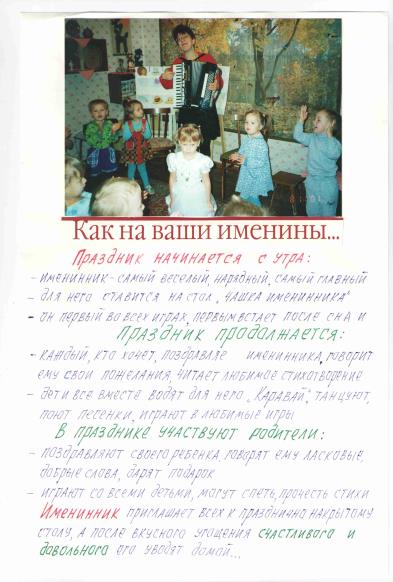 Реклама группы «Огонек»
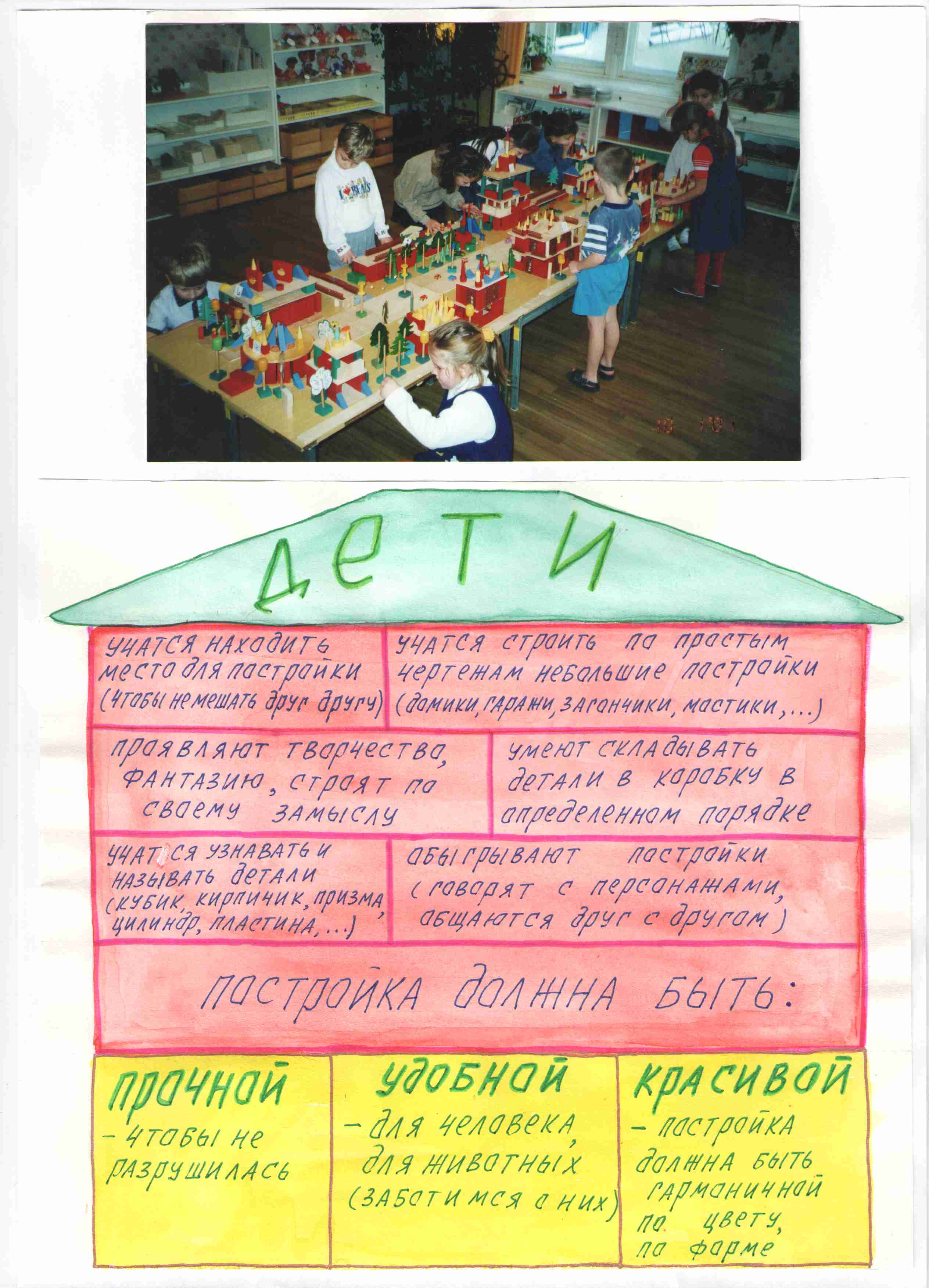 Реклама группы «Огонек»
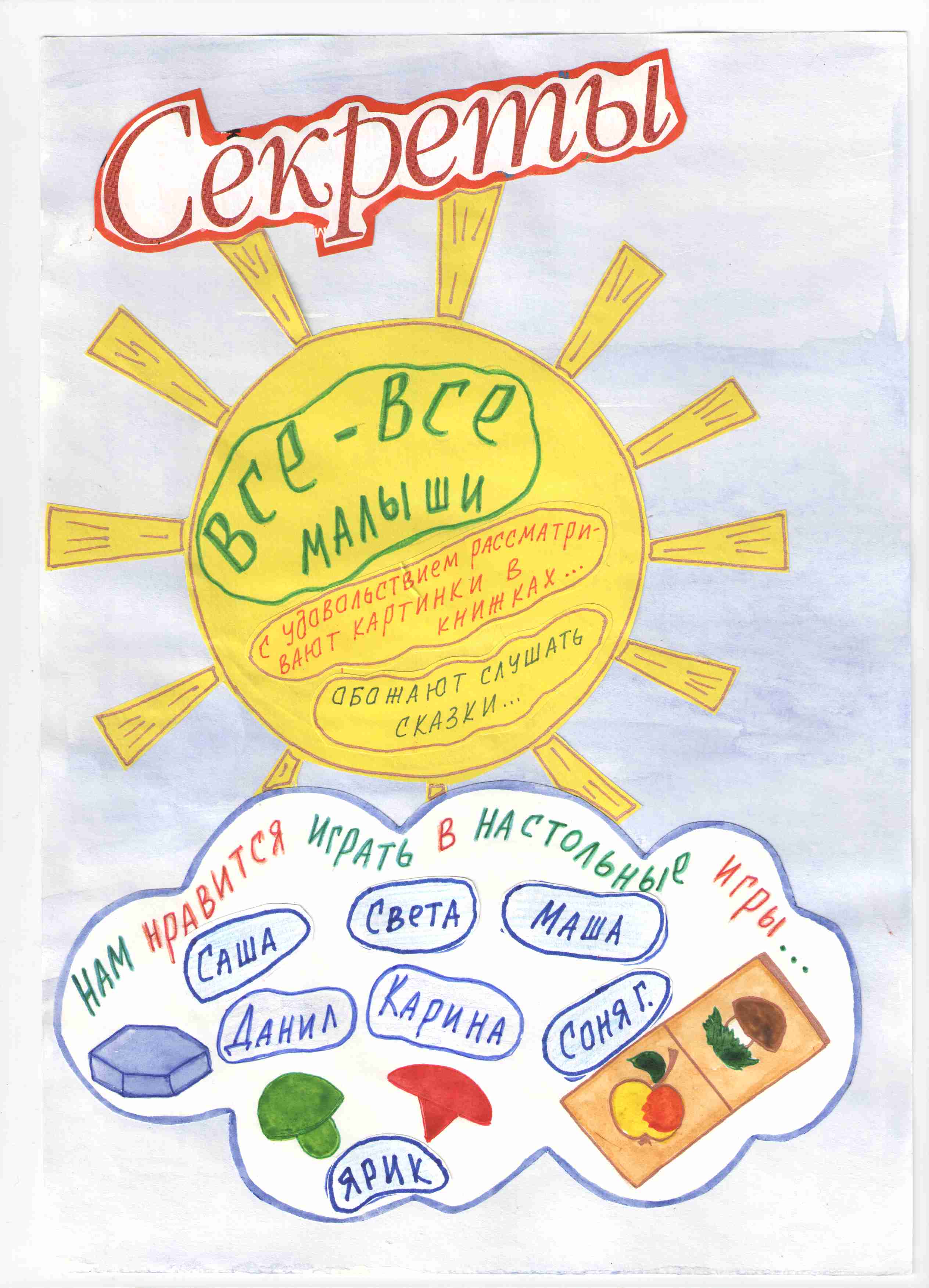 Реклама группы «Огонек»
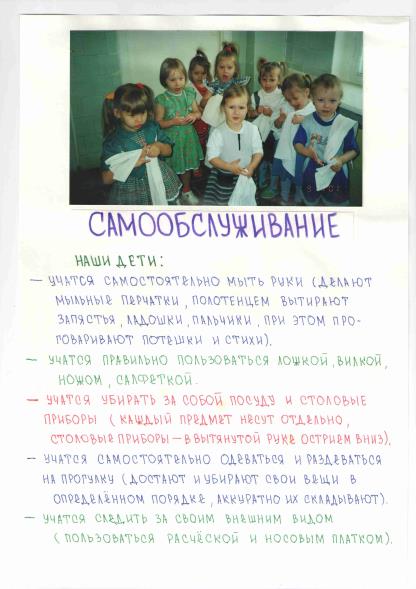 Реклама группы «Огонек»
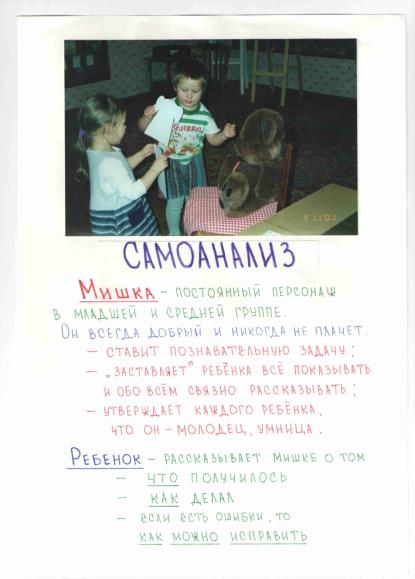 Реклама группы «Огонек»
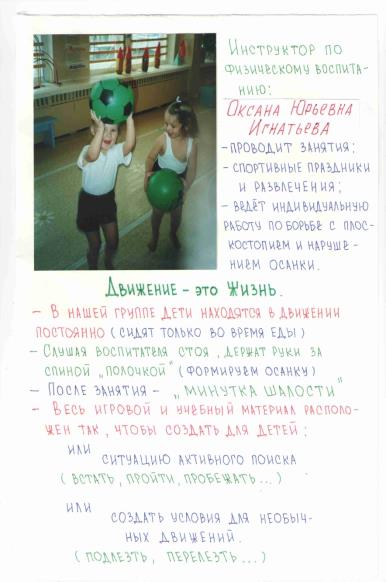 Реклама группы «огонек»
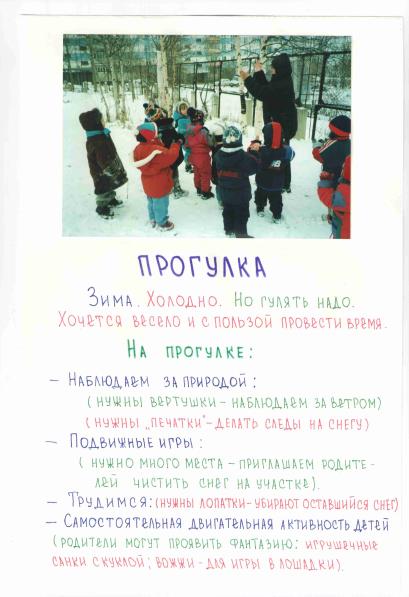